Critical Thinking, Data Analytics, Big Data and Management Accounting
Ann C. Dzuranin, Ph.D.
2016 MAS Meeting - Dallas. TX
1
Agenda
What is Big Data?
Why is data analytics important for accountants?
What skills do employers want?
How can we prepare our students for a data driven world?
How can we teach critical thinking skills?
How can we integrate the critical thinking skills, accounting competencies, and technology skills into our existing curriculum?
An example using publicly available data.
Conclusion
2016 MAS Meeting - Dallas. TX
2
What is “Big Data”
2016 MAS Meeting - Dallas. TX
3
What is “Big Data”?
IBM Analytics Description*:

Every day, we create 2.5 quintillion bytes of data — so much that 90% of the data in the world today has been created in the last two years alone. 

This data comes from everywhere: sensors used to gather climate information, posts to social media sites, digital pictures and videos, purchase transaction records, and cell phone GPS signals to name a few. 

IBM Infographic 

*(Source: http://www-01.ibm.com/software/data/bigdata/what-is-big-data.html)
2016 MAS Meeting - Dallas. TX
4
What is Business/Data Analytics?
Extensive and systematic use of data, statistical and quantitative analysis, exploratory and predictive analysis, and fact-based management to drive business decisions and actions. (Davenport, 2006, HBR)
2016 MAS Meeting - Dallas. TX
5
Why cover data analytics?
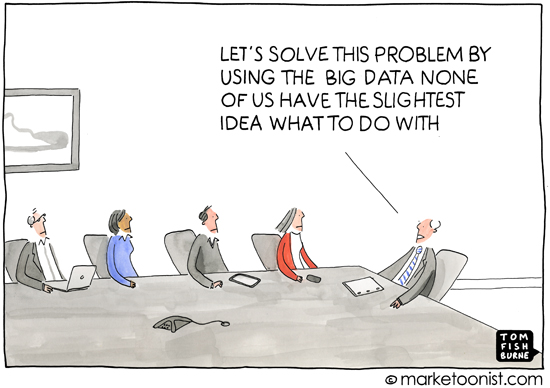 2016 MAS Meeting - Dallas. TX
6
Data vs. Big Data
Accountants need to know how to conduct data analytics regardless of whether it is “Big”.
Data can tell us what has happened, Big Data can often help explain why.
Accountants need to embrace both.
2016 MAS Meeting - Dallas. TX
7
Why Accounting Curriculum Should Include Data Analytics:
40 % projected growth in global data generated per year.
1.5 million more data-savvy managers are needed to take full advantage of big data in the U.S. *
Organizations create and collect massive amounts of data as result of their day-to-day operations. 
Big Data represents an important asset for the organization.  
Big data presents both opportunities and challenges for accounting professionals
*McKinsey Global Institute
2016 MAS Meeting - Dallas. TX
8
Why Accounting Curriculum Should Include Data Analytics:
Accounting professionals are expected to know how data is created, collected, stored, and accessed. 
As the custodians of the organization’s assets accountants are expected to understand and implement controls over the storage and use of the organization’s data.
2016 MAS Meeting - Dallas. TX
9
Why Accounting Curriculum Should Include Data Analytics:
As business professionals we are expected to know how to use this vast source of data to make better business decisions and identify potential risks.  

Understanding how to use data to formulate and solve business problems provides an opportunity for the accounting professional to become a forward thinking strategic partner in the organization.
2016 MAS Meeting - Dallas. TX
10
What would employers love to have?
An employee with the following skills:
Ability to code and understand big data technology structures
Ability to construct experiments, gather and analyze data, make evidence-based decisions
Strong communication skills
Strong quantitative skills in statistical analysis, visual analytics, machine learning, and ability to analyze unstructured data
Business expertise – a good sense of where to apply analytics and big data
2016 MAS Meeting - Dallas. TX
11
So in other words…
They are looking for:
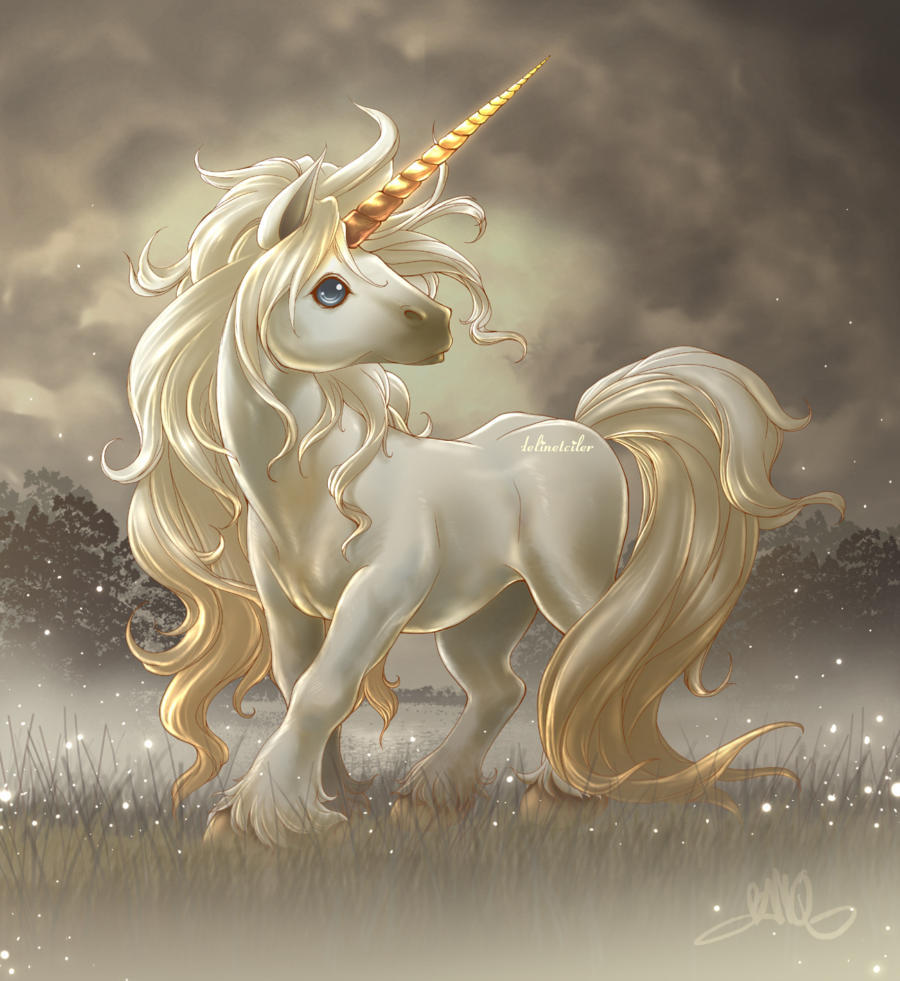 2016 MAS Meeting - Dallas. TX
12
What do employers really want?
Graduates that can think critically
Identify issues, develop questions
Determine appropriate analyses
Interpret results 
Graduates that are data literate
Know what data is available, how it is stored, where it is stored, how to access it.
Understand data science and be able to bridge the gap between technical knowledge and business knowledge.
Graduates that can communicate findings
2016 MAS Meeting - Dallas. TX
13
So where do we begin?
Help students develop and practice critical thinking skills
Provide experiential learning opportunities of working with data
Help students learn/reinforce quantitative skills and technology skills
2016 MAS Meeting - Dallas. TX
14
Step 1:  Critical Thinking
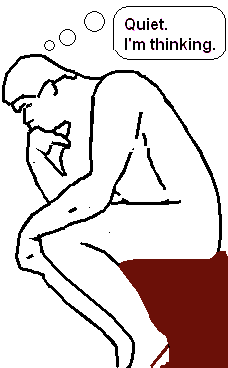 2016 MAS Meeting - Dallas. TX
15
Critical Thinking
A definition:
“Critical thinking is that mode of thinking – about any subject, content, or problem – in which the thinker improves the quality of his or her thinking by skillfully analyzing, assessing, and reconstructing it. “
“It entails effective communication and problem solving abilities”
Paul, R., & Elder, L. (2006). Critical thinking: Learn the tools the best thinkers use (Concise ed.). Upper Saddle River, N.J.: Pearson/Prentice Hall.
2016 MAS Meeting - Dallas. TX
16
The first step is identifying the question..
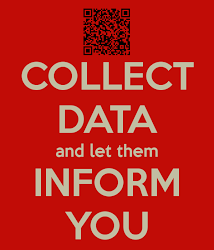 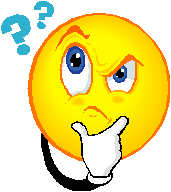 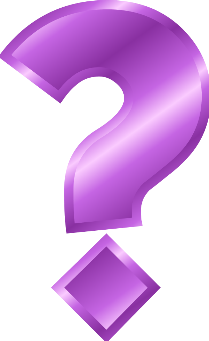 2016 MAS Meeting - Dallas. TX
17
Asking Analytic Questions
“Getting the right answers is only possible when you have asked the right questions.”
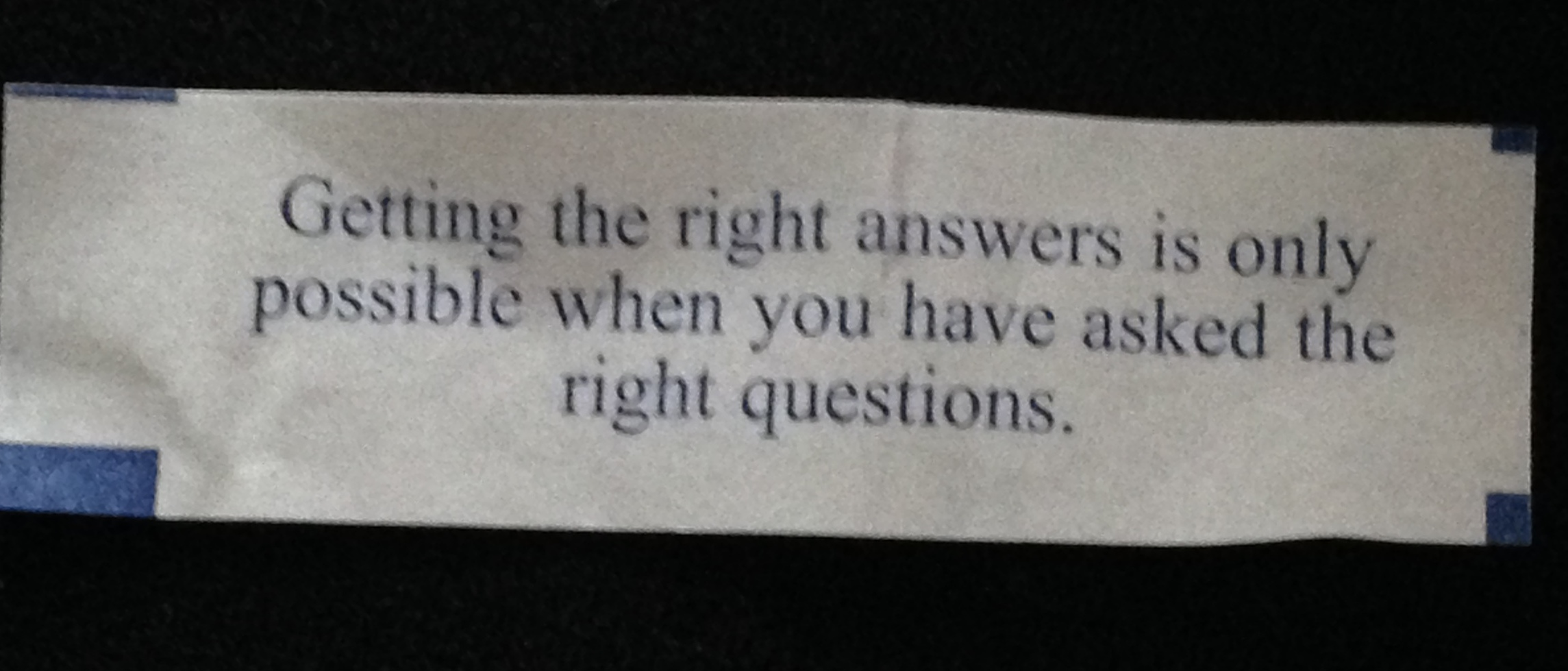 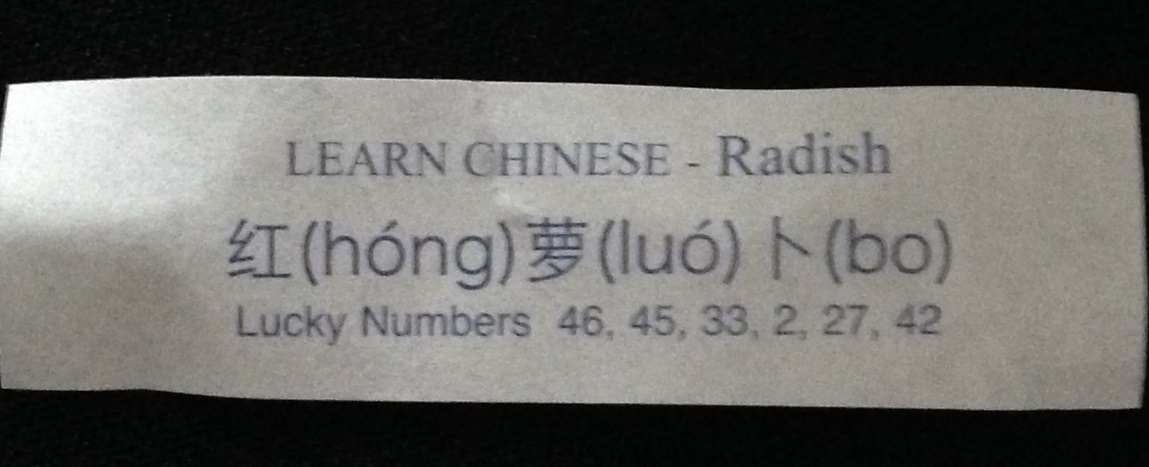 2016 MAS Meeting - Dallas. TX
18
Asking Essential Questions…
“The quality of our thinking is given in the quality of our questions.”1
To be skilled at thinking we must be skilled at questioning.
Questions are “the keys to productive thinking, deep learning, and effective living.” 1
1Elder & Paul, (2010), “The Art of Asking Essential Questions”
2016 MAS Meeting - Dallas. TX
19
Universal Structures of Thought
Paul, R., & Elder, L. (2006). Critical thinking: Learn the tools the best thinkers use (Concise ed.). Upper Saddle River, N.J.: Pearson/Prentice Hall.
20
2016 MAS Meeting - Dallas. TX
Elements of Thought
https://www.criticalthinking.org/ctmodel/logic-model1.htm
2016 MAS Meeting - Dallas. TX
21
Intellectual Standards
Use these standards explicitly in your thinking:
Clarity
Accuracy
Precision
Relevance
Depth
Breadth 
Logic
Significance 
Fairness
2016 MAS Meeting - Dallas. TX
22
Clarity
Understandable, the meaning can be grasped
Could you elaborate further?
Could you give me an example?
Could you illustrate what you mean?
2016 MAS Meeting - Dallas. TX
23
Accuracy
Free from errors or distortions, true
How could we check on that?
How could we find out if that is true?
How could we verify or test that?
2016 MAS Meeting - Dallas. TX
24
Precision
Exact to the level of detail necessary
Could you be more specific?
Could you give me more details?
Could you be more exact?
2016 MAS Meeting - Dallas. TX
25
Relevance
Relating to the matter at hand
How does that relate to the problem?
How does that bear on the question?
How does that help us with the issue?
2016 MAS Meeting - Dallas. TX
26
Depth
Containing complexities and multiple interrelationships
What factors make this a difficult problem?
What are some of the complexities of this question?
What are some of the difficulties we need to deal with?
2016 MAS Meeting - Dallas. TX
27
Breadth
Encompassing multiple viewpoints
Do we need to look at this from another perspective?
Do we need to consider another point of view?
Do we need to look at this in other ways?
2016 MAS Meeting - Dallas. TX
28
Logic
The parts make sense together, no contradictions
Does all this make sense together?
Does your first paragraph fit with your last?
Does what you say follow the evidence?
2016 MAS Meeting - Dallas. TX
29
Significance
Focusing on the important, not trivial
Is this the most important problem to consider?
Is this the central idea to focus on?
Which of these facts are most important?
2016 MAS Meeting - Dallas. TX
30
Fairness
Justifiable, not self-serving or one-sided
Do I have any vested interest in this issue?
Am I sympathetically representing the viewpoints of others?
2016 MAS Meeting - Dallas. TX
31
Putting it all together…
2016 MAS Meeting - Dallas. TX
32
Step 2: Experience working with data
Do you need “Big Data”?
2016 MAS Meeting - Dallas. TX
33
Where do I get data?
https://www.data.gov/open-gov/
http://ohiotreasurer.gov/Transparency/Ohios-Online-Checkbook
https://data.cityofchicago.org/
https://data.cincinnati-oh.gov/Fiscal-Sustainability-Strategic-Investment/City-of-Cincinnati-Vendor-Payments/cp9c-mn9x
2016 MAS Meeting - Dallas. TX
34
https://www.data.gov/open-gov/
Excel File
2016 MAS Meeting - Dallas. TX
35
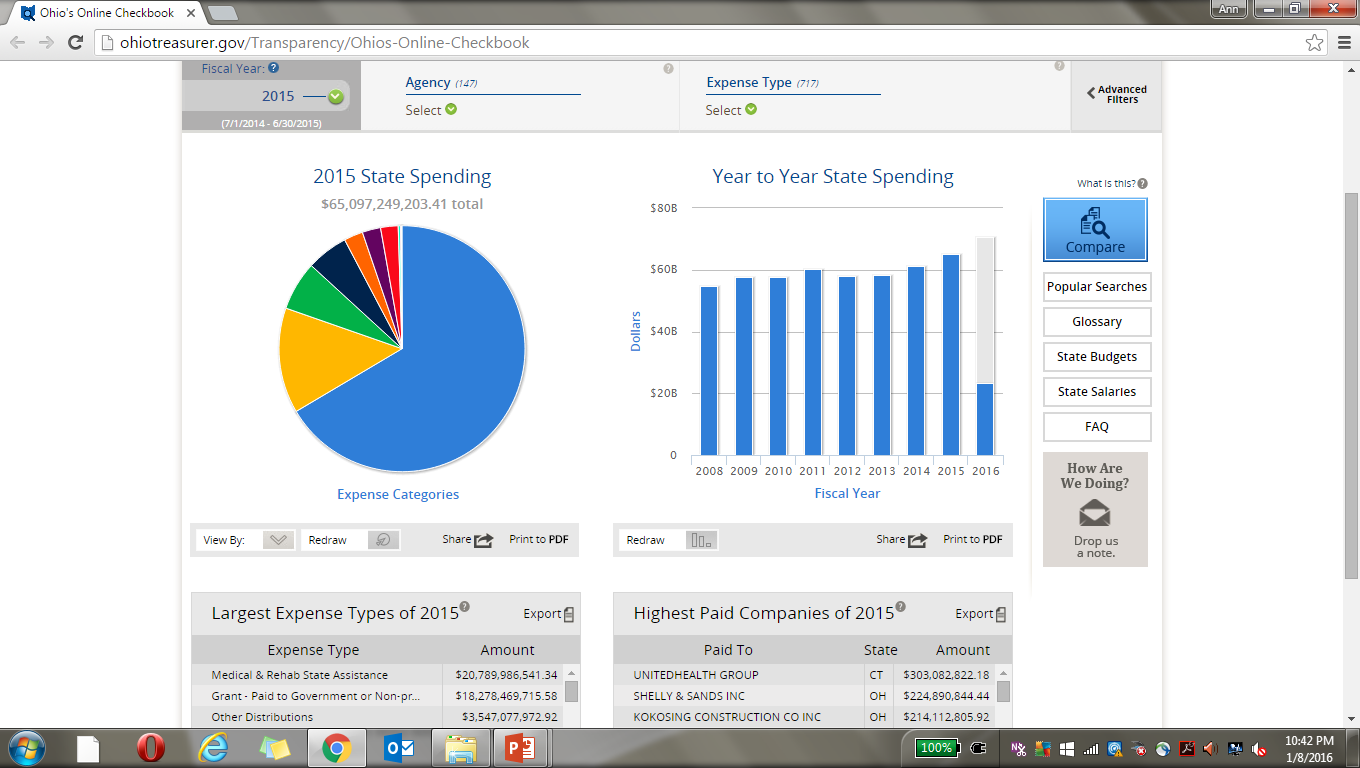 2016 MAS Meeting - Dallas. TX
36
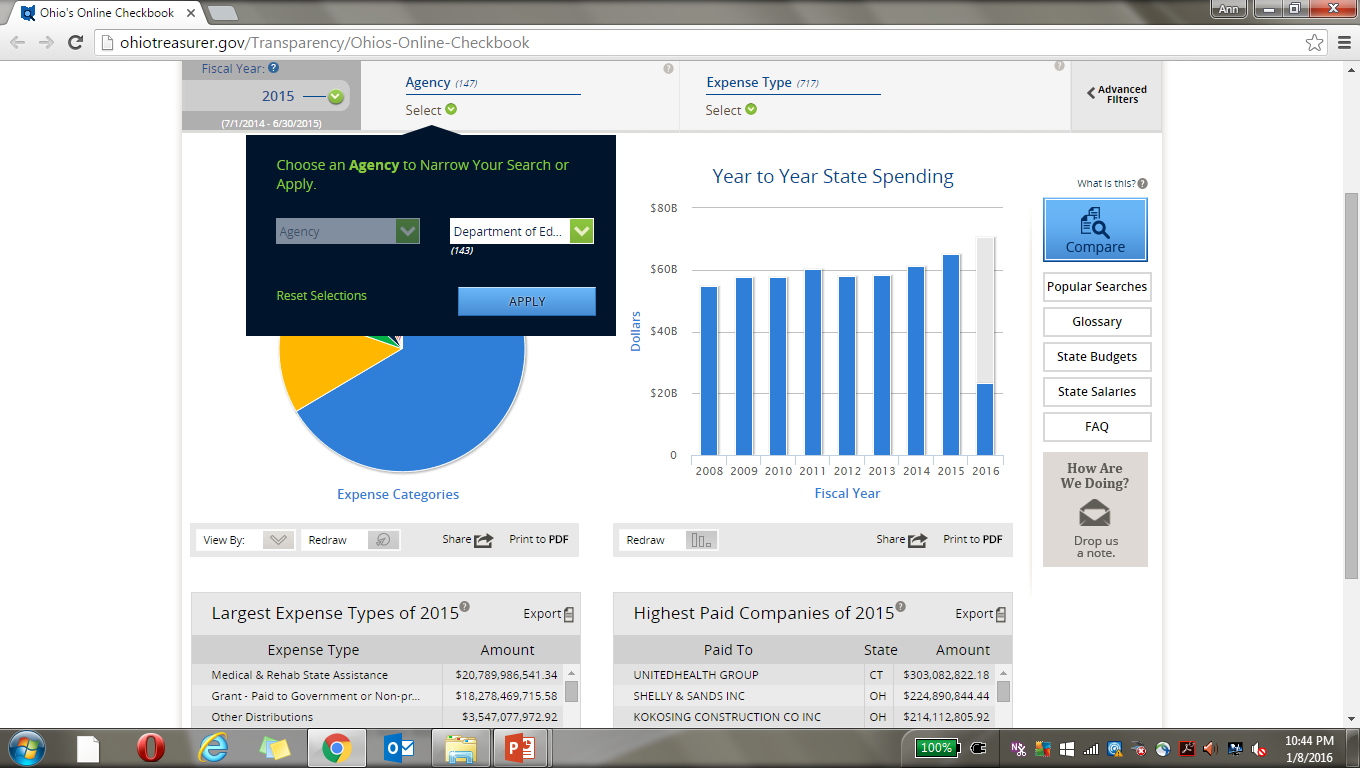 2016 MAS Meeting - Dallas. TX
37
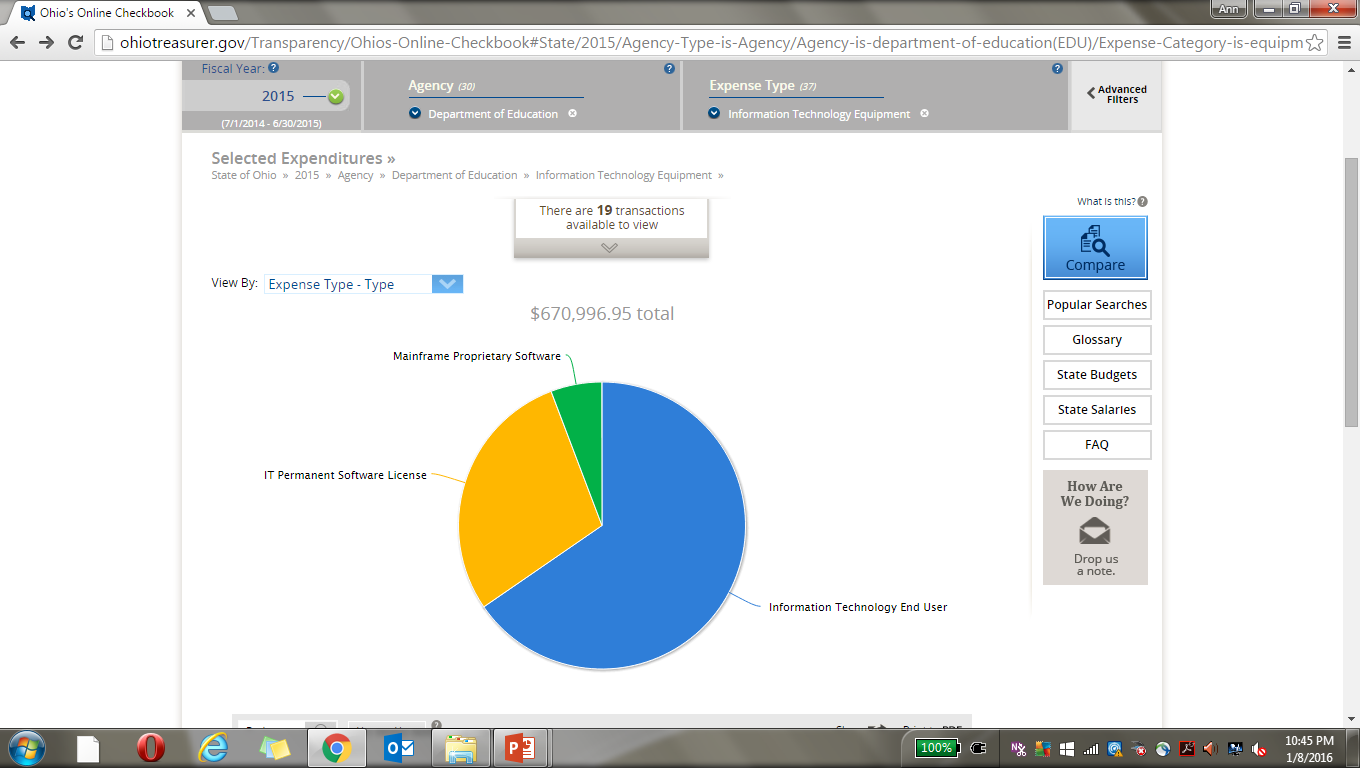 2016 MAS Meeting - Dallas. TX
38
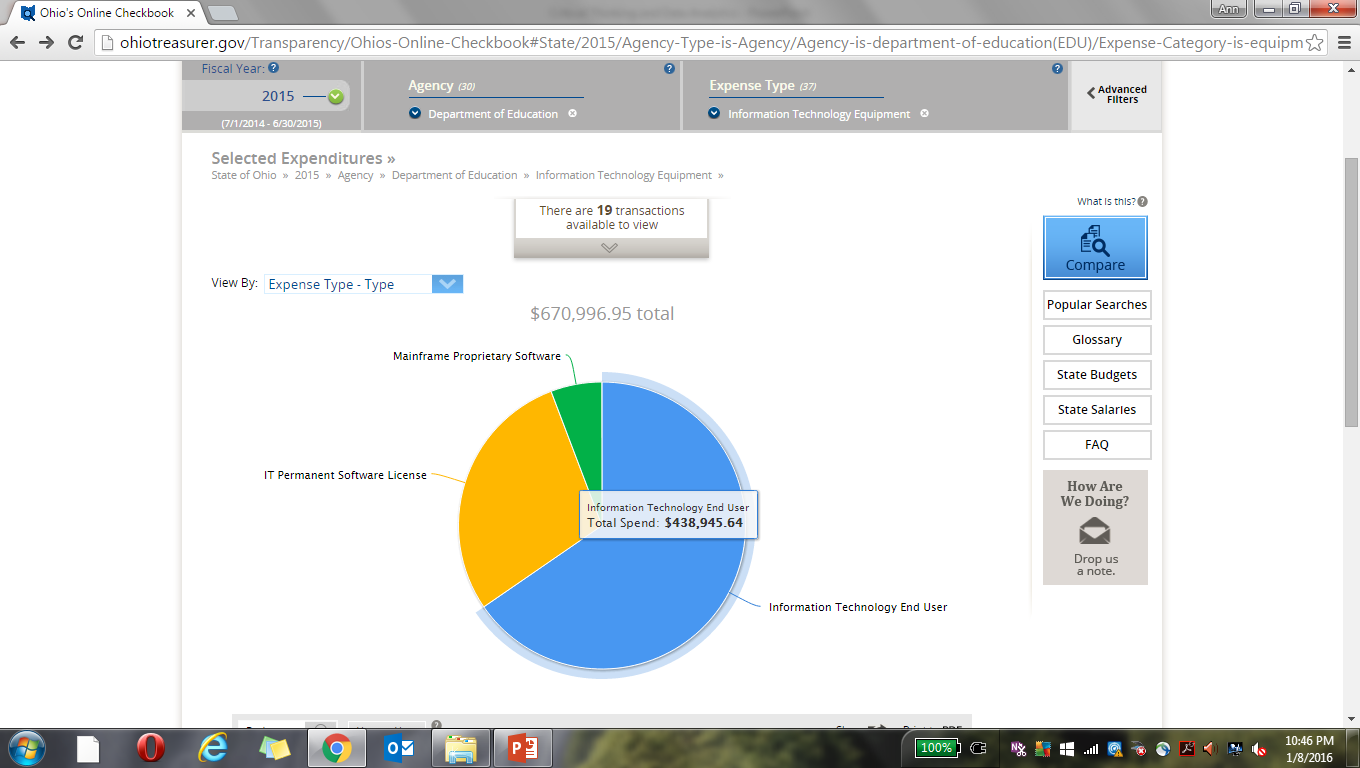 2016 MAS Meeting - Dallas. TX
39
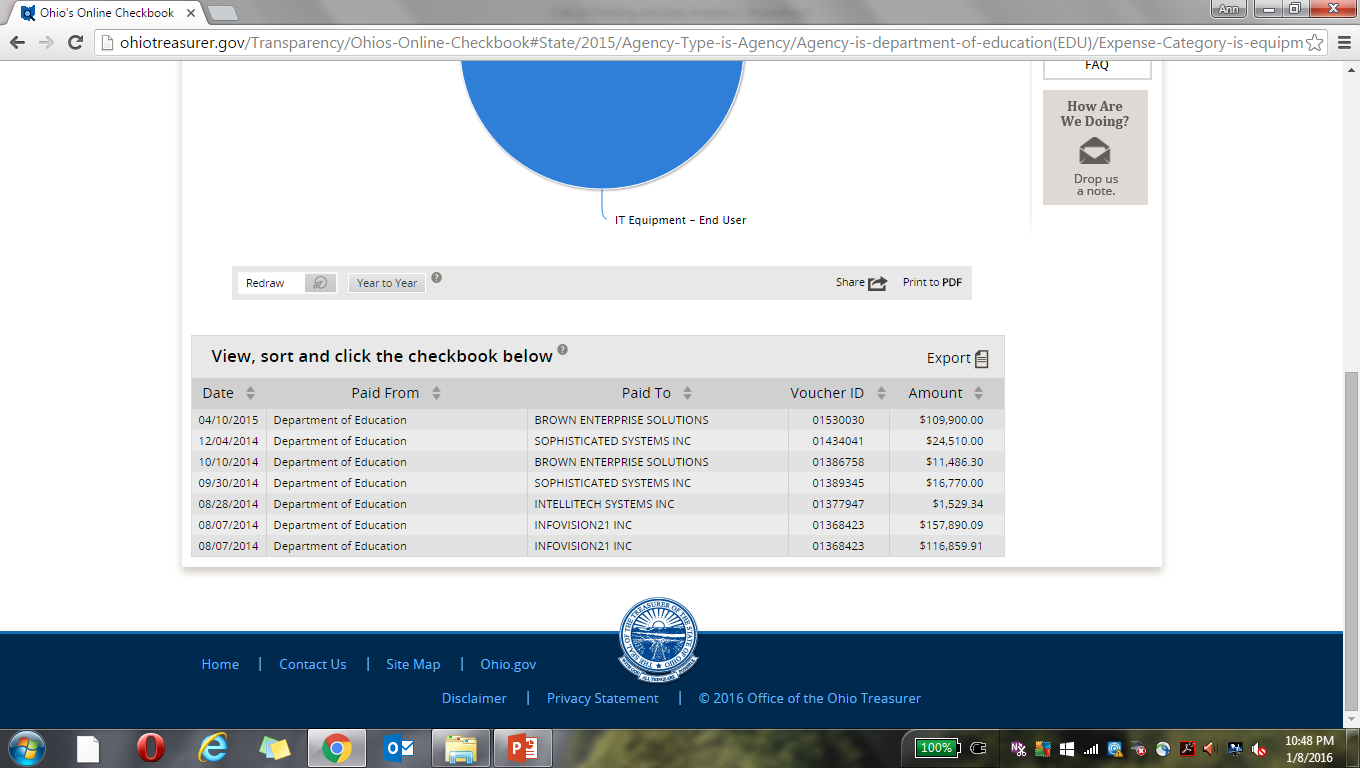 2016 MAS Meeting - Dallas. TX
40
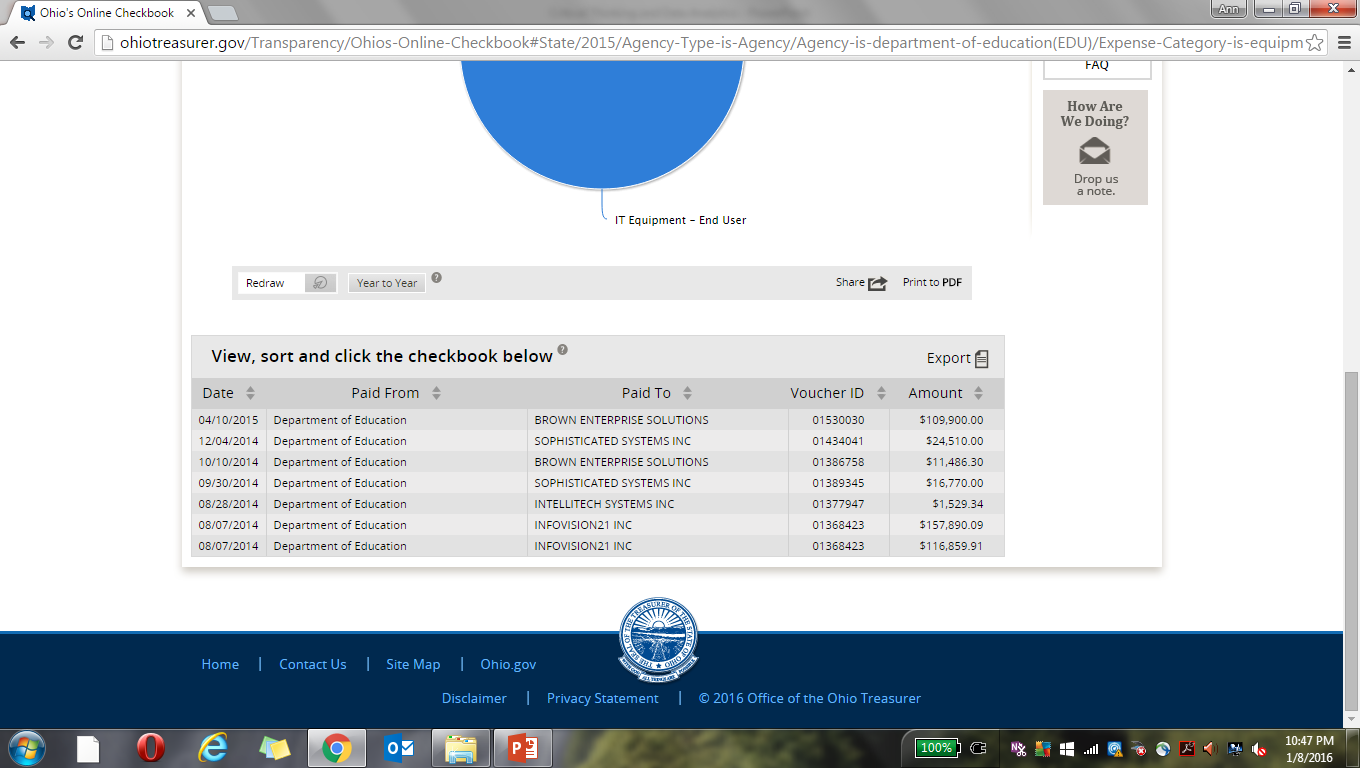 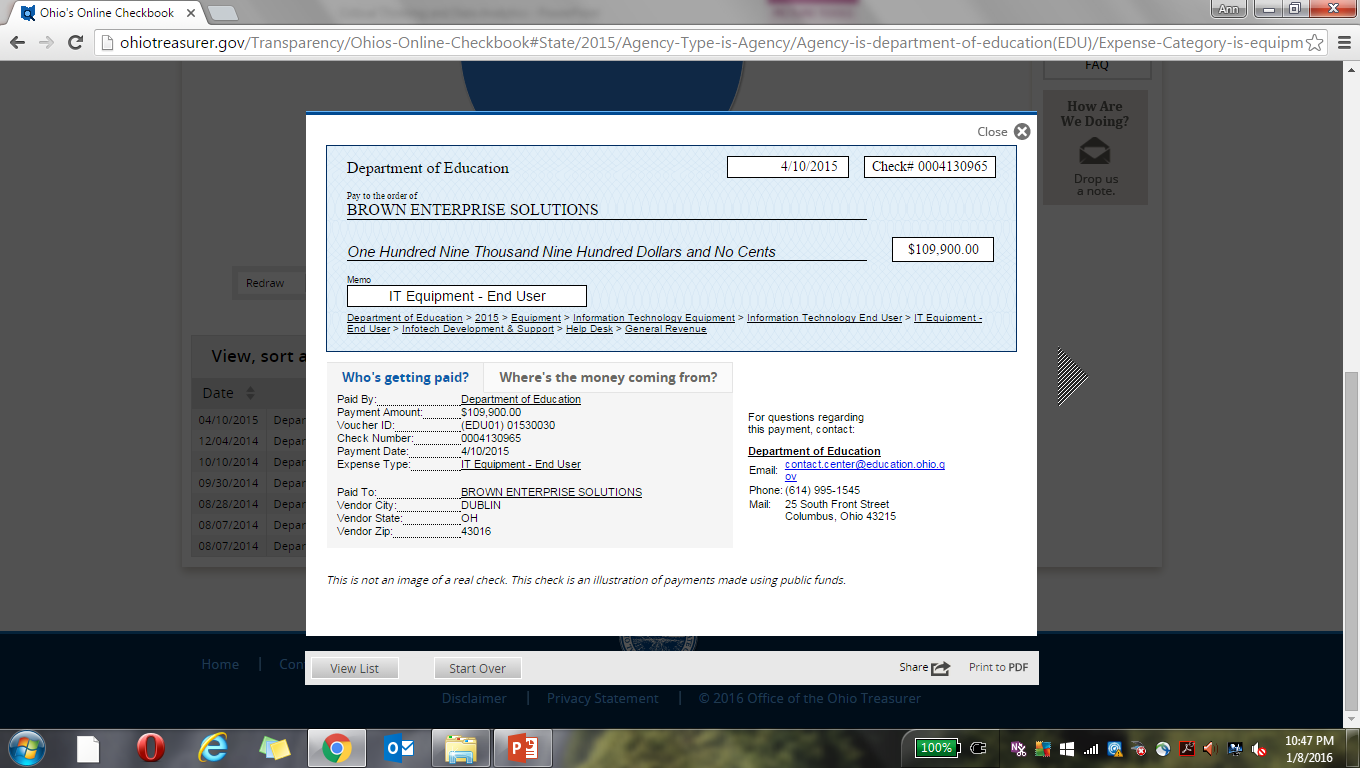 2016 MAS Meeting - Dallas. TX
41
Step 3: Quantitative and Technology Skill Development
Statistics
Descriptive
Most common and most widely understood analytics
Categorize, characterize, consolidate and classify data to convert it to useful information.
Answer questions such as:
What business unit has the lowest productivity?
How much did we sell in each region?
Predictive
Seeks to predict the future by examining historical data.
Helps to detect patterns and trends in data.
Addresses questions such as:
What will happen if demand falls by 10%? 
What do we expect to pay for maintenance for the next 6 months?
2016 MAS Meeting - Dallas. TX
42
Step 3 continued
Statistics
Prescriptive
Uses optimization to identify the best alternatives to minimize or maximize some objective. 
Addresses questions such as:
How much should we produce to maximize profit?
What is the best way to ship our goods to minimize costs?
Technology
Excel
Tableau (or any data visualization)
SAS/SPSS etc.
2016 MAS Meeting - Dallas. TX
43
Where do I get software and support?
Tableau
http://www.tableau.com/academic
IBM Academic Initiative
http://www-304.ibm.com/ibm/university/academic/pub/page/membership
SAS GLOBAL ACADEMIC PROGRAM
http://support.sas.com/learn/ap/student/index.html
2016 MAS Meeting - Dallas. TX
44
Example
Issue:
Overtime and supplemental pay for the city of Chicago totaled  more than $123 million in 2012,  $197 million in 2013, and $242 million in 2014.   
As a member of the budget and forecasting team you need to estimate the budget for supplemental pay for 2015. 
You can find the data for the prior years Overtime and Supplemental Pay, as well as other potentially useful data, on the city’s website: https://data.cityofchicago.org/
2016 MAS Meeting - Dallas. TX
45
2016 MAS Meeting - Dallas. TX
46
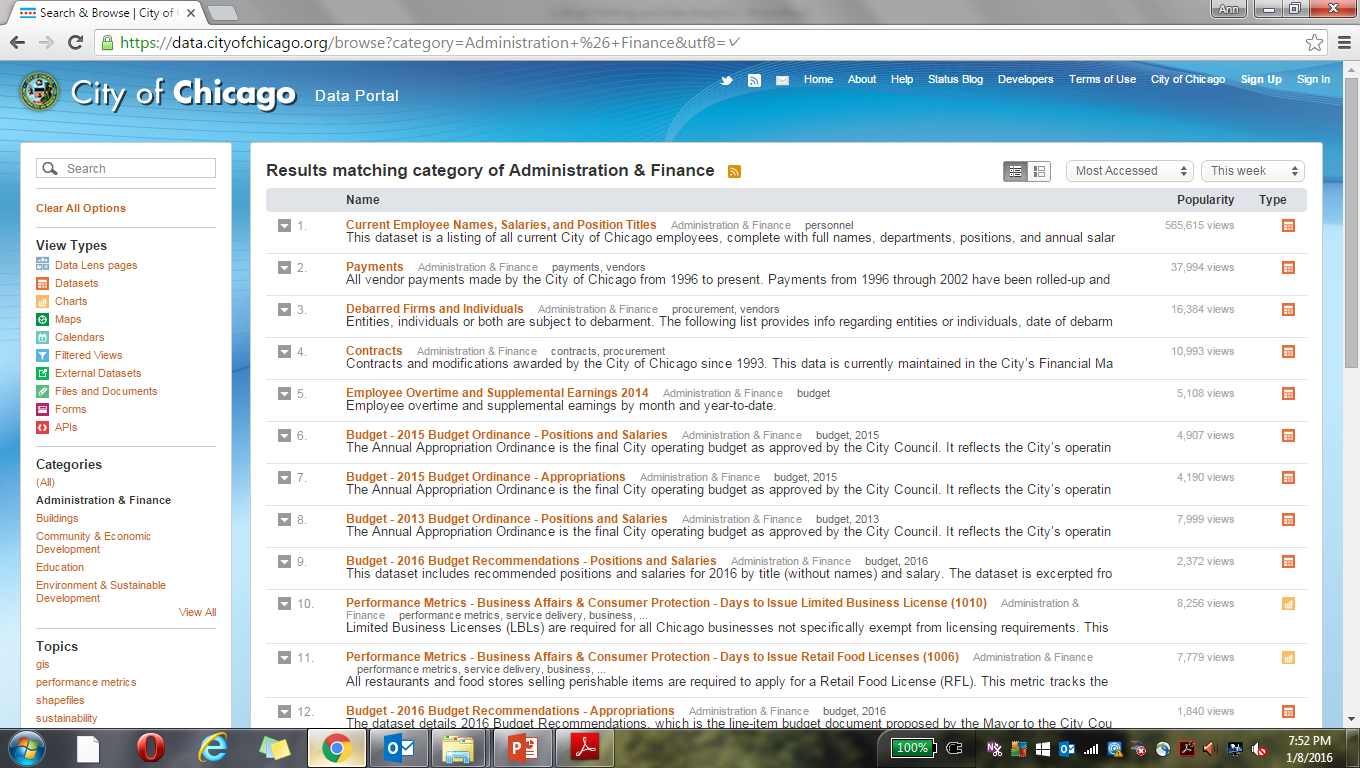 2016 MAS Meeting - Dallas. TX
47
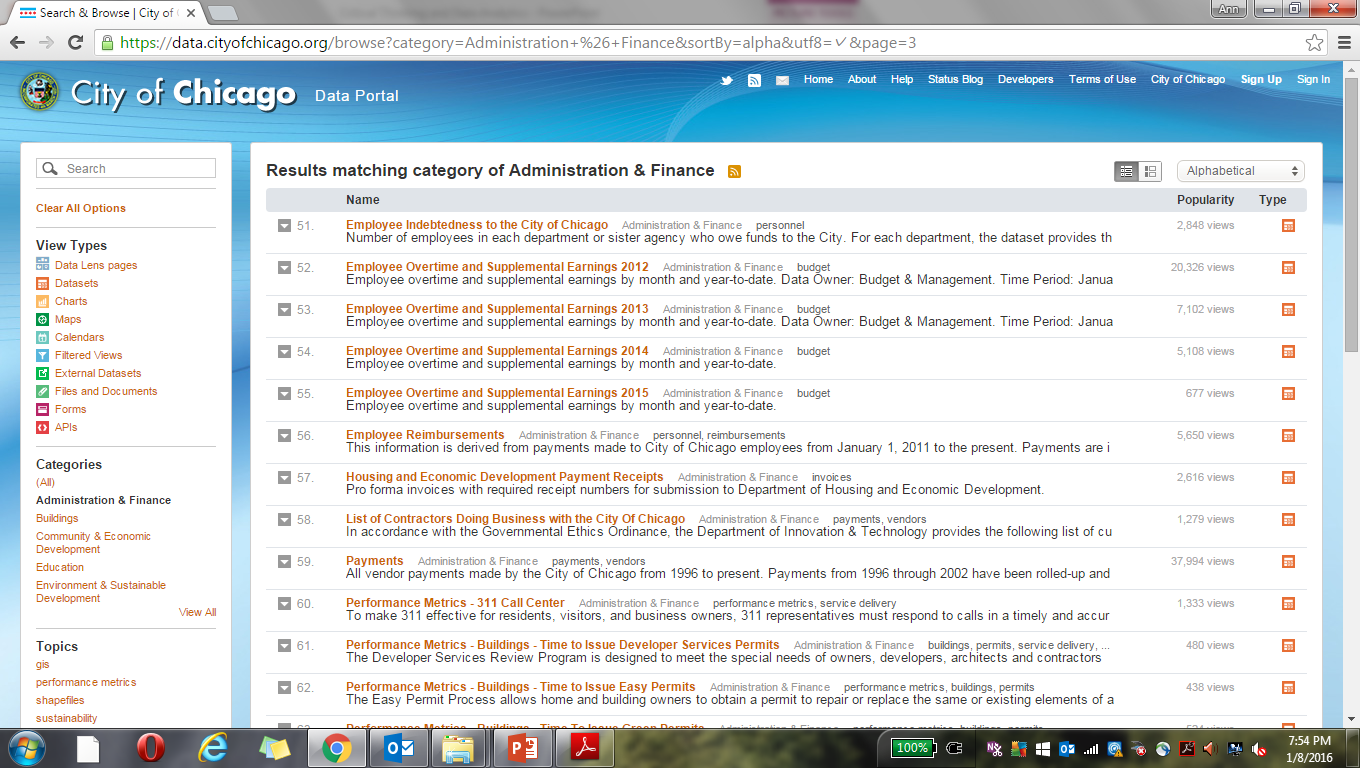 2016 MAS Meeting - Dallas. TX
48
Download the files in CSV format
2012
24,271 rows of data!
2016 MAS Meeting - Dallas. TX
49
Apply the Elements of Thought and Reasoning to determine:
Purpose
Question
Assumptions
Point of View
Data ,Information and Evidence
Concept
Inferences
Implications
2016 MAS Meeting - Dallas. TX
50
Question at issue
What is the problem or issue?
Expense has been rising each year – why?
What can we expect next year?
2016 MAS Meeting - Dallas. TX
51
Information
What data, facts, observations or experiences will help to address the question/problem?
2012 – 2015 expenses by department
Expense drivers
2016 MAS Meeting - Dallas. TX
52
Concept
What are the key concepts?  Explain them clearly
Consider alternative concepts
Make sure you are using the concepts with precision
Develop a regression model to predict 2016 expenses by department.
2016 MAS Meeting - Dallas. TX
53
Inferences
Infer only what the evidence implies.
Check inferences for their consistency with each other.
Identify assumptions underlying your inferences.
2016 MAS Meeting - Dallas. TX
54
Example using the City of Chicago data
Tableau example
2016 MAS Meeting - Dallas. TX
55
What if I am afraid of technology?
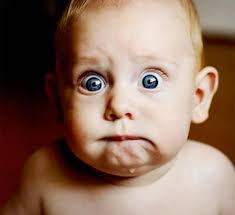 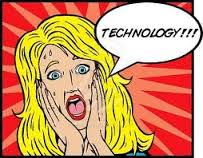 2016 MAS Meeting - Dallas. TX
56
Apply the critical thinking concepts…
Use the cases provided on the AAA commons from the Accounting IS Big Data conference. 
Have students go through the process of identifying the problem/question, the data they would want to collect , and how they would analyze it.
For Example…
2016 MAS Meeting - Dallas. TX
57
Discussion cases:
2016 MAS Meeting - Dallas. TX
58
Cases related to management accounting topics:
Focus Area #1 – Sales Planning
Focus Area #3 – Reduce Labor Expense
Focus Area #9 – Sensor driven data to predict revenues & reduce costs
Focus Area # 16 – Using Big Data to Reduce Operating Costs
2016 MAS Meeting - Dallas. TX
59
Conclusion
“The emerging fields of business analytics and business intelligence provide opportunities for accountants to become involved in a wider variety of business decisions, including those directly related to strategy implementation.” (Lawson, et al. 2014)
2016 MAS Meeting - Dallas. TX
60
Conclusion
Three of the five foundational competencies are addressed in the previous example
Quantitative Methods –
 regression analysis
Analytical thinking and problem solving – 
Identifying key issues, data required, data visualization, inferences
Technology
Statistics software
Data visualization software
Excel
2016 MAS Meeting - Dallas. TX
61
Conclusion
Accounting Competencies:
Planning and Analysis
Information Systems 
Gathering, validating, and analyzing data
2016 MAS Meeting - Dallas. TX
62
References
Paul, R., & Elder, L. (2006). Critical thinking: Learn the tools the best thinkers use (Concise ed.). Upper Saddle River, N.J.: Pearson/Prentice Hall.
www.criticalthinking.org
Lawson et al., 2014. Focusing Accounting Curricula on Students’ Long-Run Careers: Recommendations for an Integrated Competency-Based Framework for Accounting Education. Issues in Accounting Education
2016 MAS Meeting - Dallas. TX
63
2016 MAS Meeting - Dallas. TX
64
IBM Big Data Infographic:
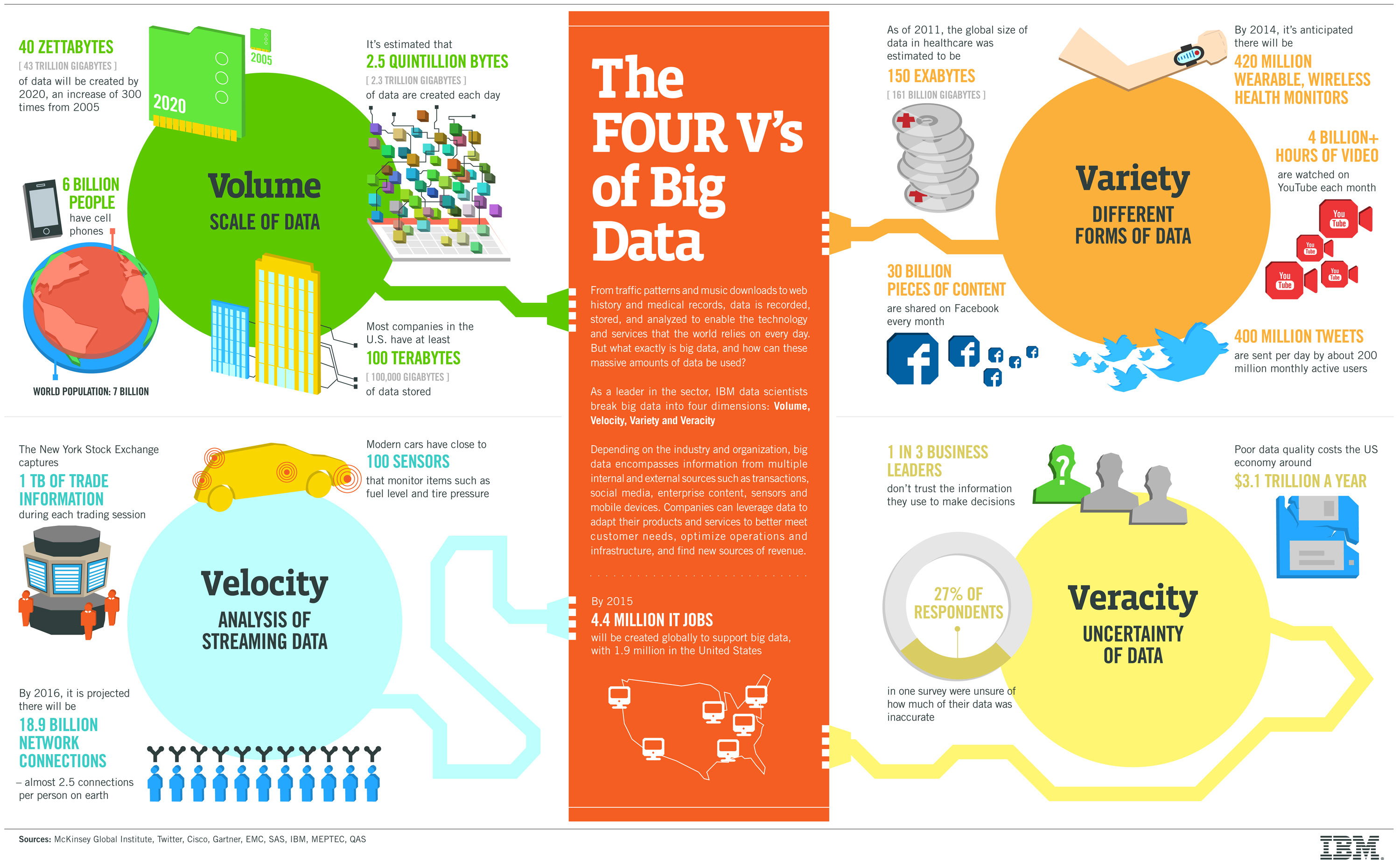 Back
2016 MAS Meeting - Dallas. TX
65
http://www.ibmbigdatahub.com/sites/default/files/infographic_file/4-Vs-of-big-data.jpg?cm_mc_uid=93077432826114520148395&cm_mc_sid_50200000=1452014839